ГРАФИЧЕСКИЙ РЕДАКТОР PAINT
Покружилась звёздочкаВ воздухе немножко,Села и растаялаНа моей ладошке.
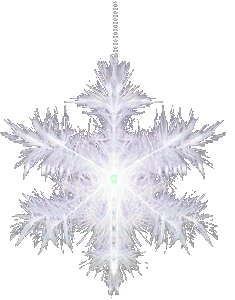 С каждым днем все холоднее,Греет солнце все слабее,Всюду снег, как бахрома, —Значит, к нам пришла..
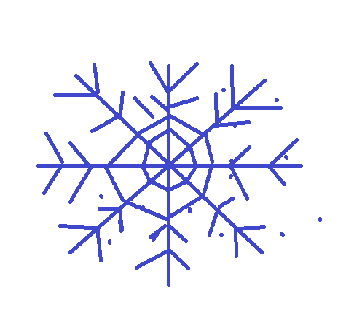 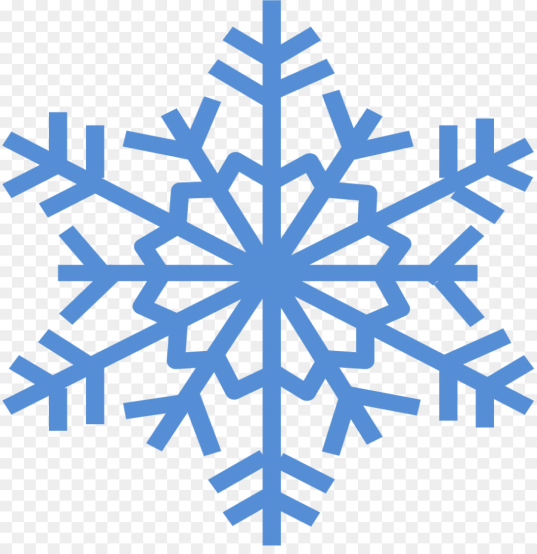 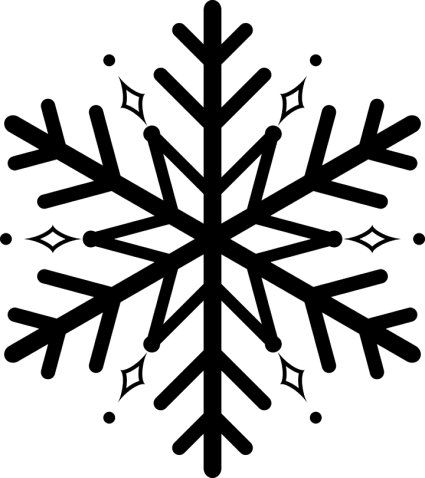 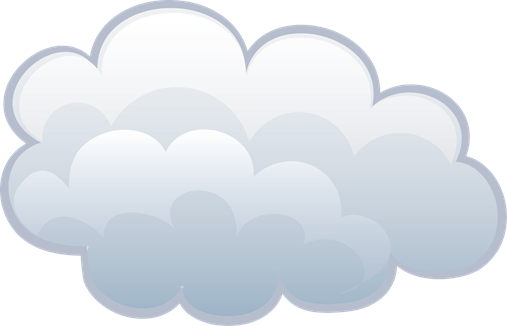 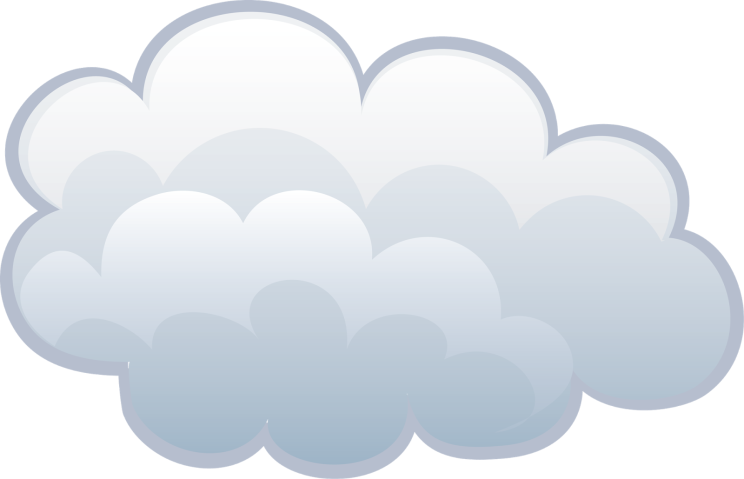 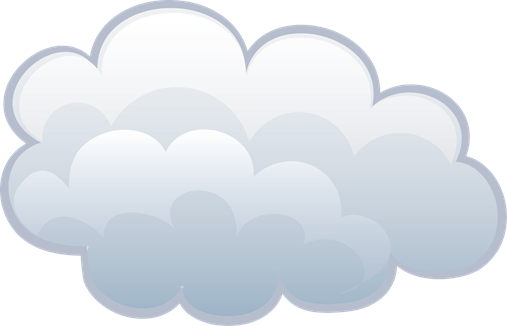 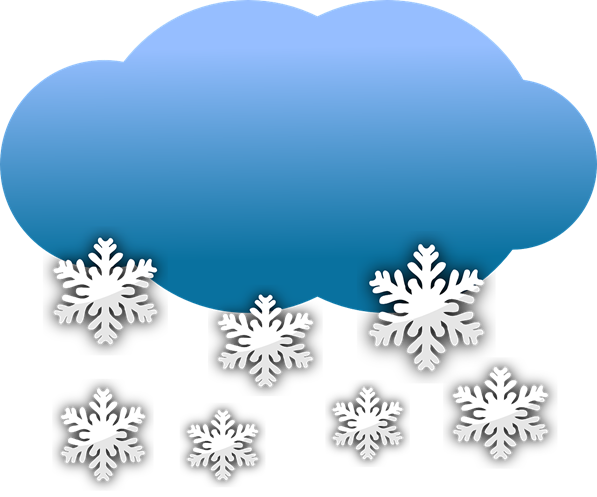 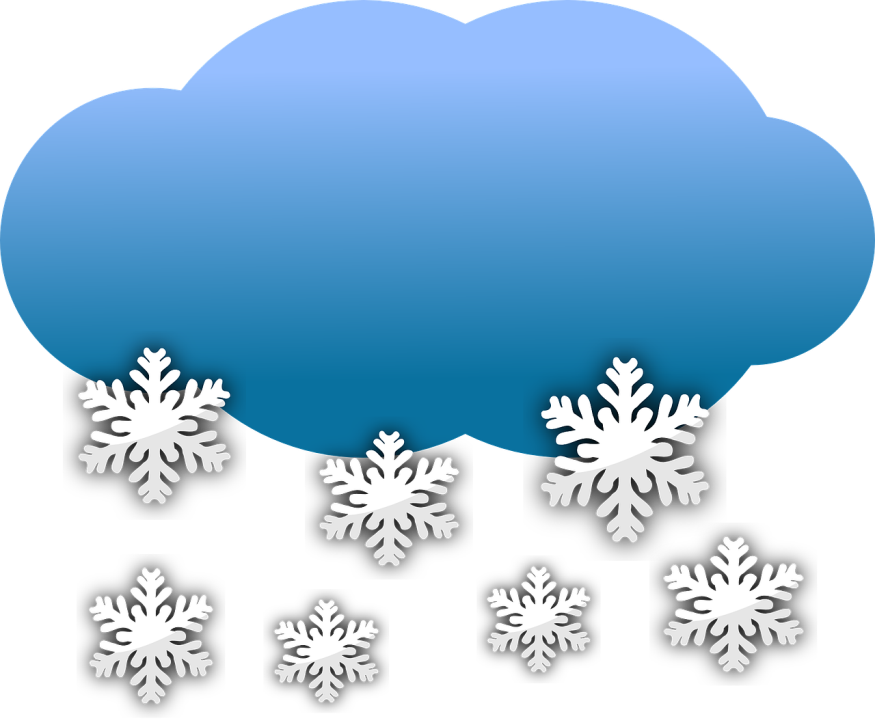 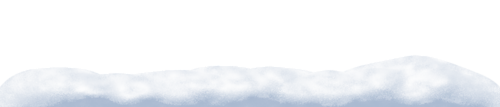 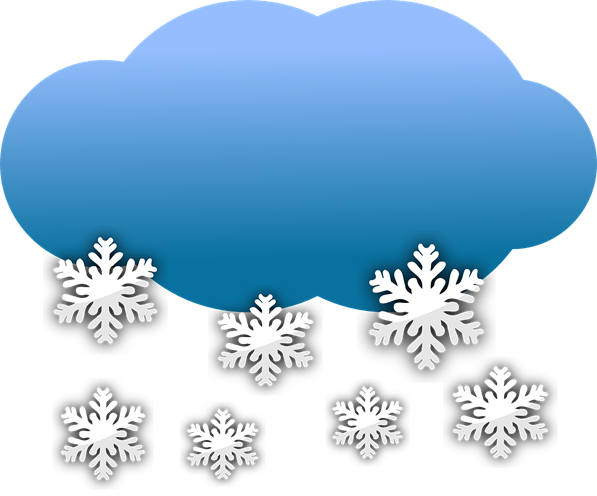 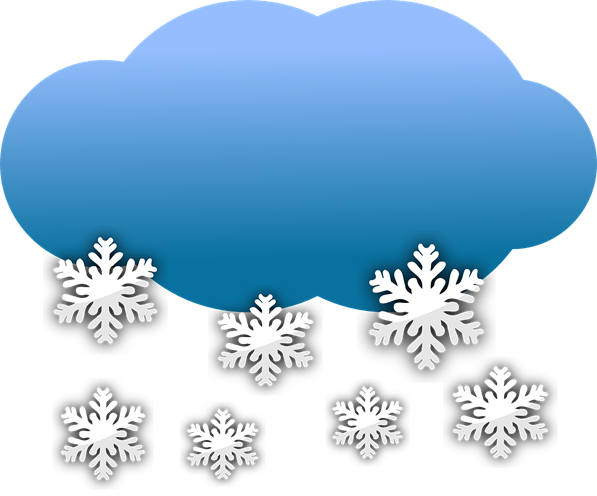 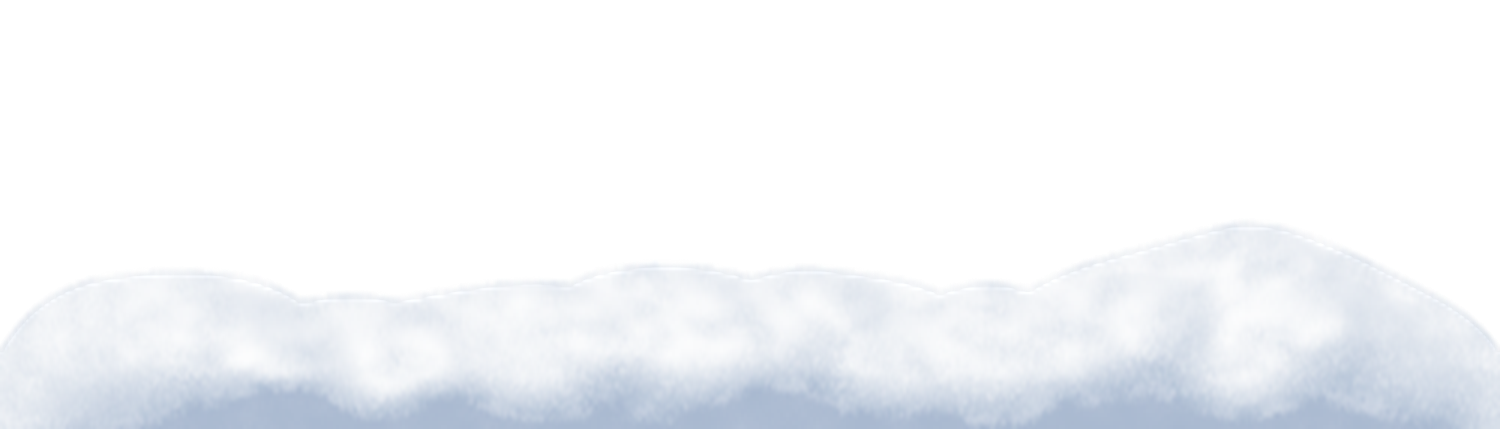